ISIS Biosafety and Regulations brief – as an outcome of ISIS SHE code 16 (biosafety) audit
Ludmila Mee, ISIS BioLabs Manager
IDG
3rd October 2024
ISIS Biological Samples
“BioSample pipeline for neutron beamline”
Specifics

Biological incompatibility (for example bacteria and phages)
Biosafety (with no minimum exposure limit)
Regulations and legislations (ethics, HTA, import/export, etc)
Variety
Lipid nanoparticles
Proteins (in solutions, dried, crystals)
RNA/DNA
Lipids
Cells
Viruses
Tissues (animal and human)
Animal by-products (milk, skin, etc)
…and anything interacting with above
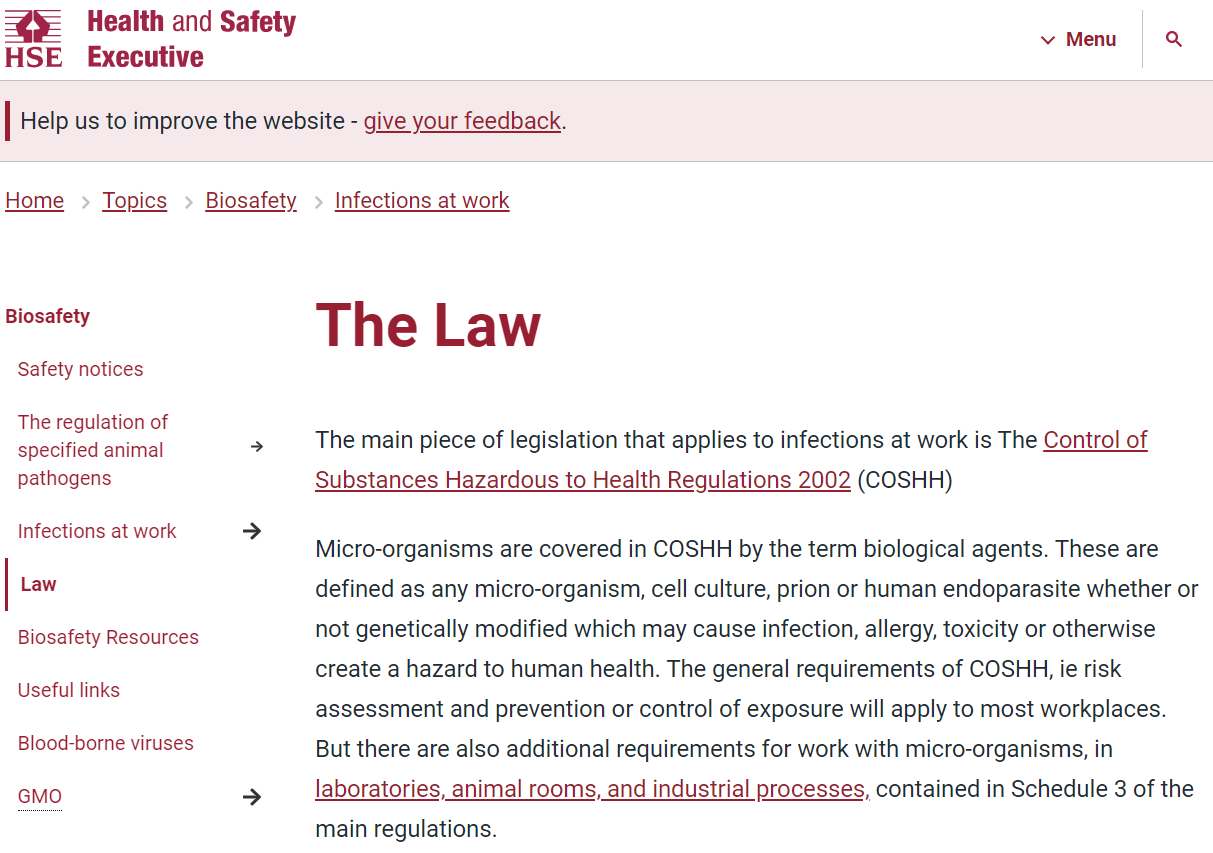 How to demonstrate the safety and legal compliance of your bio-experiment at ISIS?
ISIS ERA
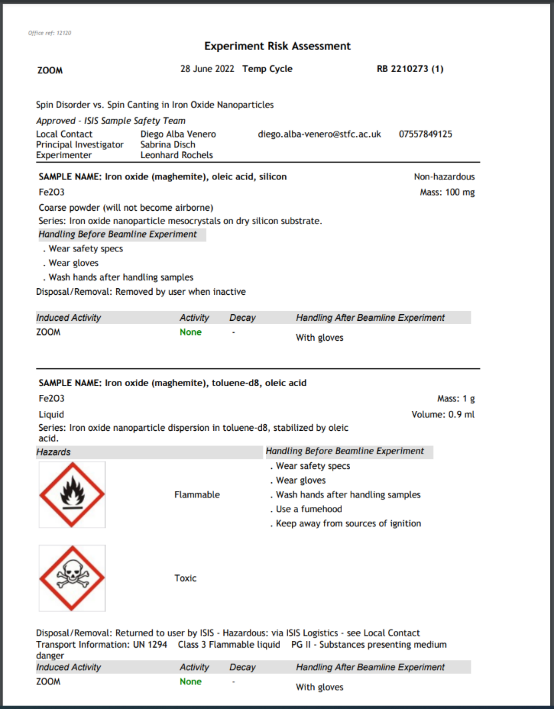 Every Bio-ERA must be accompanied by a completed and signed off BioCOSHH RA!
ERA DOES NOT ASSESS BIOSAFETY or advise on Biosample IMPORT/EXPORT REGs!
Risk Assessing your bio-experiment: it is all about due diligence
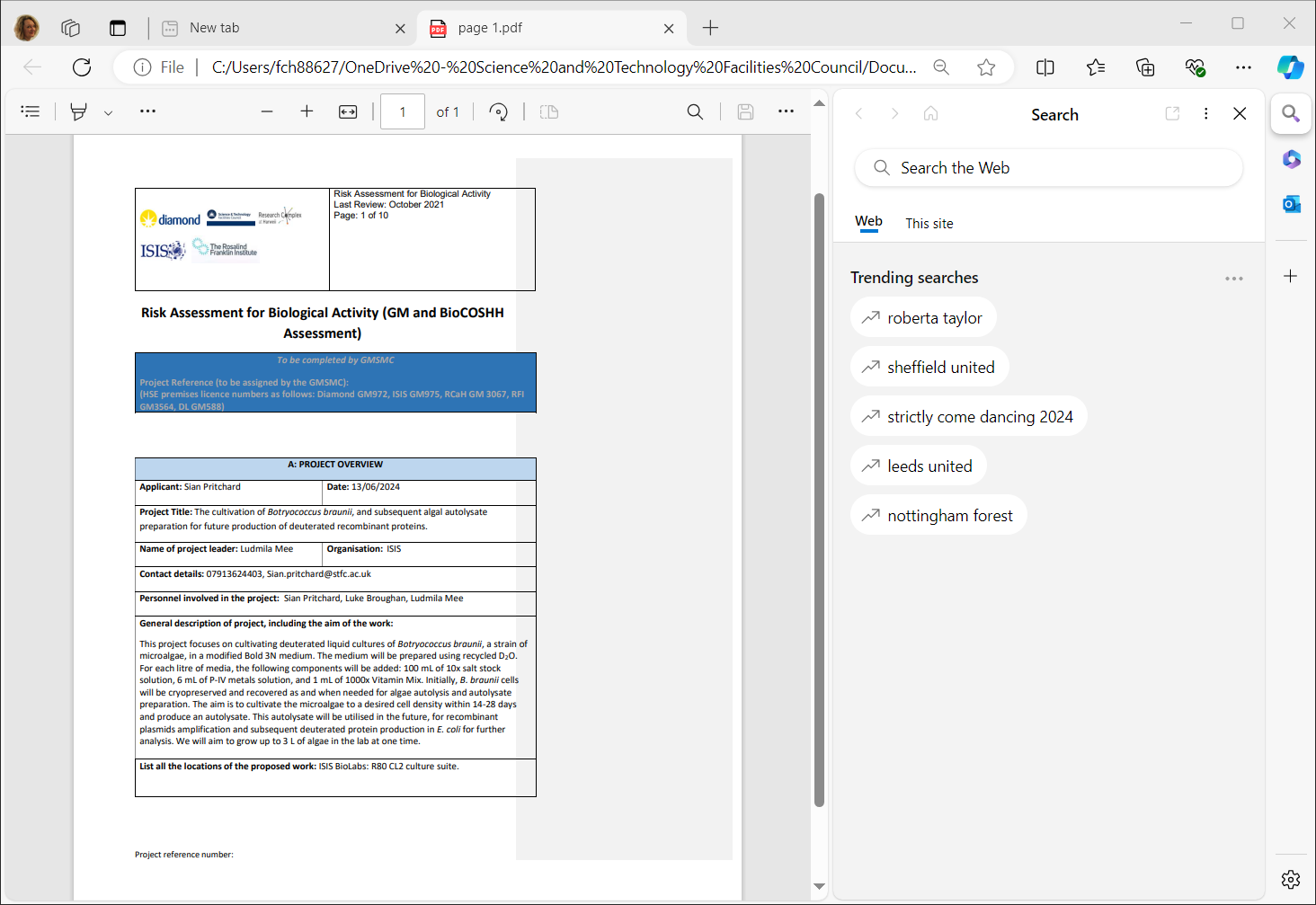 Give us the details – organism(s), its origin, how well it is characterised, what will be done to it, how to deal with spillages, waste, etc, etc
The outcome: classification of experiment or unclassified, assigning appropriate containment level, and ensuring compliance with law (import/export regs) = Your bio-experiment is properly supported
I hold a Biosafety Practitioner Level 1 certification:  6-weeks Foundation Course provided by Biosafety Training Institute at Edinburgh 
I represent ISIS at RAL GMSMC (Biosafety) committee
BioCOSHH Risk Assessment: 10-page document
ISIS BioSample timelines
BioSample = DNA, RNA, protein, live cells, viruses, plants, genetically modified organisms and anything derived from human/animal/plants and their tissues and fluids
Please note that any infectious/ potentially infectious substances and import/export of or work with live animals (whether lion, caterpillar or Trypanosome) and plants require a special consideration or, even, a licence. Speak to BioLab manager.
THE TAKE-HOME MESSAGE(S)
Talk to me in advance of your bio-experiment!
Ludmila.Mee@stfc.ac.uk
Tel: +44(0) 1235 446490
Mobile: 07749401114
If I am learning about new bio-experiment from ERA it is often too late for putting appropriate processes in place = poor due diligence…